Deep Interactive Surface Creation from 3D Sketch Strokes
Parag Chaudhuri
paragc@cse.iitb.ac.in
Sukanya Bhattacharjee 
sukanyabhat@cse.iitb.ac.in
Department of Computer Science and Engineering, IIT Bombay​
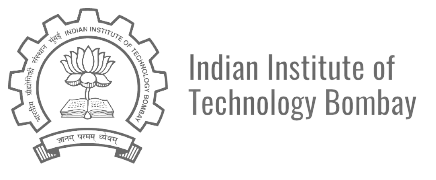 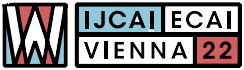 Outline
Introduction

 Related work

 Method

 Training

 Experiments and Results

  Future Work and Conclusion
Deep Interactive Surface Creation from 3D Sketch Strokes, Sukanya Bhattacharjee, Parag Chaudhuri
Introduction
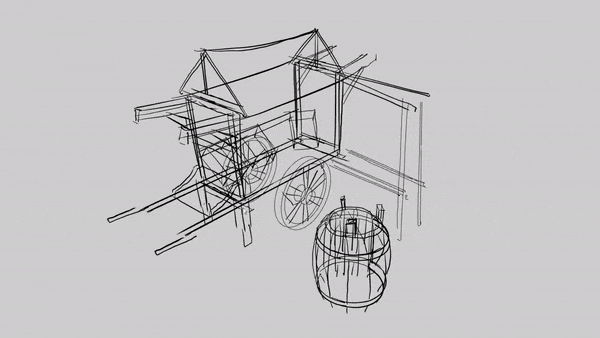 3D Sketching:
Modelling sans ambiguity in 2D-3D translation.
Difficult to learn interaction.
Classical Surface In-painting:
Artistic input severely restricted.
Desired surface realized post in-painting.
https://www.linodriegheart.com/vehicles-blender-2-8-and-sketchbook-fun/
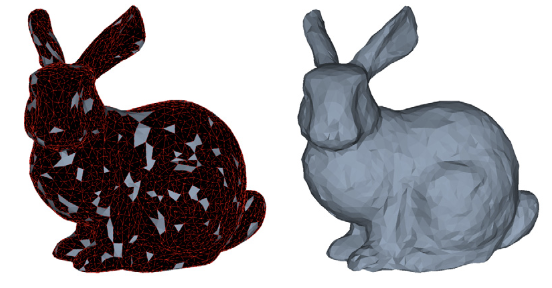 3D sketch to surface:
Scattered data approximation.
Regression, cubic interpolation, point cloud fitting
 sub-optimal
Zhong et al., 2016
Deep Interactive Surface Creation from 3D Sketch Strokes, Sukanya Bhattacharjee, Parag Chaudhuri
Introduction
Our main contributions are:
Neural network based architecture, StPNet:
Input: stream of incoming 3D strokes.​
Output: 3D surface patch.
​
Interactive surface in-painting method:​
Input: patch based 3D model, sketch strokes.​
Output: patch based 3D model (in-painted).
Deep Interactive Surface Creation from 3D Sketch Strokes, Sukanya Bhattacharjee, Parag Chaudhuri
Related Work
Survey:
Deep learning for 3d point clouds: A survey 
      [Guo et al., 2020]
Survey:​
A survey on sketch based content creation: from the desktop to virtual and augmented reality [Bhattacharjee and Chaudhuri, 2020]
Deep Interactive Surface Creation from 3D Sketch Strokes, Sukanya Bhattacharjee, Parag Chaudhuri
Method - StPNet
Overview of StPNet architecture
Deep Interactive Surface Creation from 3D Sketch Strokes, Sukanya Bhattacharjee, Parag Chaudhuri
Method - StPNet
Global surface estimate:
Deep Interactive Surface Creation from 3D Sketch Strokes, Sukanya Bhattacharjee, Parag Chaudhuri
Method - StPNet
Local surface estimate:
Deep Interactive Surface Creation from 3D Sketch Strokes, Sukanya Bhattacharjee, Parag Chaudhuri
Method - StPNet
Pre- and Post- processing- Blending StPNet:
Deep Interactive Surface Creation from 3D Sketch Strokes, Sukanya Bhattacharjee, Parag Chaudhuri
Training
Dataset:
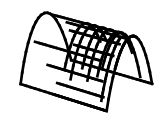 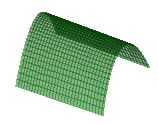 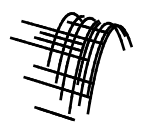 Sketch stroke-surface patch pairs
​
Derived from:
Spline Dataset [Sharma et al., 2020]
ABC Dataset [Koch et al., 2019]
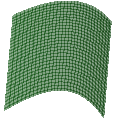 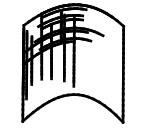 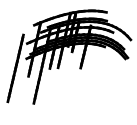 Variants:
ABCSpline
boundABCSpline
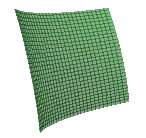 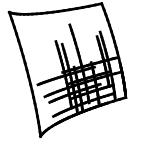 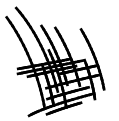 Created using Geomdl library 
         [Bingol and Krishnamurthy, 2019]
Strokes (boundABCSpline)
Surface Patch
Strokes 
(ABCSpline)
Deep Interactive Surface Creation from 3D Sketch Strokes, Sukanya Bhattacharjee, Parag Chaudhuri
Training
Loss Function:
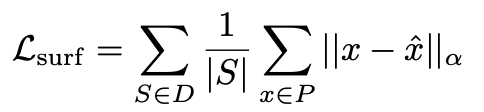 [Barrow et al., 1977]
[Sharma et al., 2020]
[Barron, 2019]
D: Dataset
S: Surface in D
P: Predicted surface
x: Point sampled from P
x̂: Point sampled from S​
||.||α : α-norm​
|.| : set cardinality
Deep Interactive Surface Creation from 3D Sketch Strokes, Sukanya Bhattacharjee, Parag Chaudhuri
Experiments and Results
Error Metric:
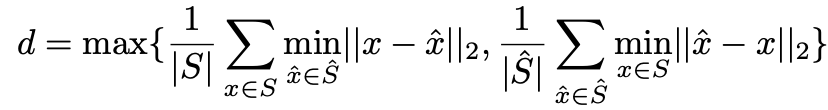 [Yang et al., 2018]
Ŝ: Ground truth surface
S: Predicted surface
x̂: Point sampled from Ŝ
x: Point sampled from S
||.||2 : L2-norm​
|.| : set cardinality
Deep Interactive Surface Creation from 3D Sketch Strokes, Sukanya Bhattacharjee, Parag Chaudhuri
Experiments and Results
Predicted surface evolution with each incoming strokes:
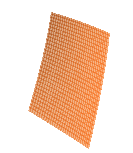 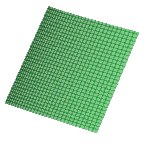 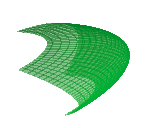 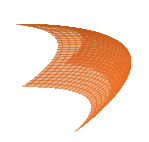 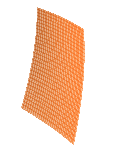 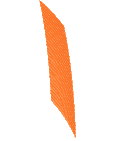 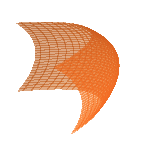 ABCSpline
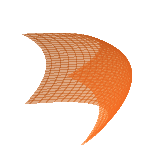 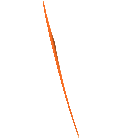 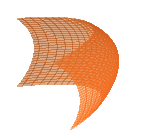 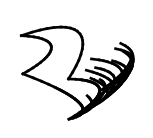 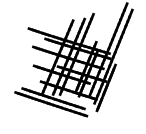 Ground Truth
n=20
Input strokes
n=8
n=12
Ground Truth
Input strokes
n=1
n=5
n=4
n=10
n=16
boundABCSpline
Deep Interactive Surface Creation from 3D Sketch Strokes, Sukanya Bhattacharjee, Parag Chaudhuri
Experiments and Results
Predicted surface evolution with each incoming strokes- Error plots:
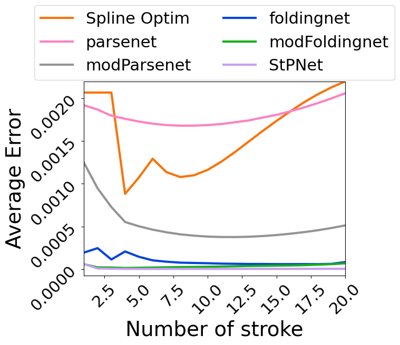 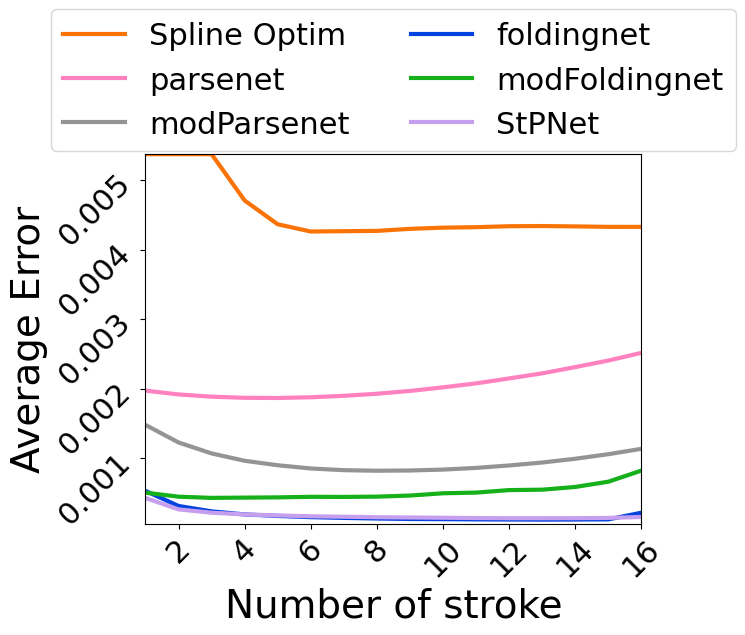 ABCSpline
boundABCSpline
Deep Interactive Surface Creation from 3D Sketch Strokes, Sukanya Bhattacharjee, Parag Chaudhuri
Experiments and Results
Patch Fitting Evaluation-Quantitative results:
ABCSpline
boundABCSpline
Deep Interactive Surface Creation from 3D Sketch Strokes, Sukanya Bhattacharjee, Parag Chaudhuri
Experiments and Results
Patch Fitting Evaluation- Qualitative results:
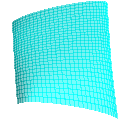 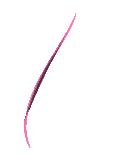 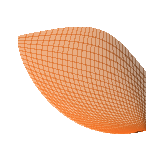 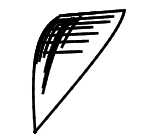 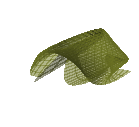 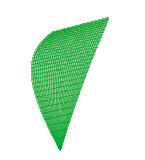 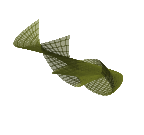 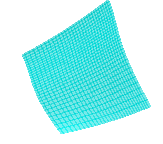 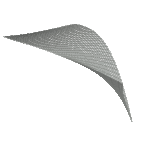 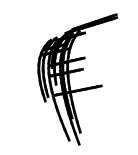 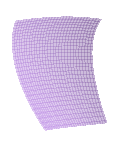 ABCSpline
SplineOptim
Input strokes
Parsenet
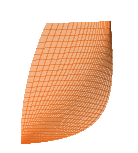 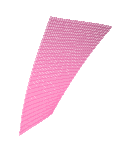 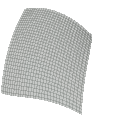 boundABCSpline
modFoldingnet
modParsenet
Foldingnet
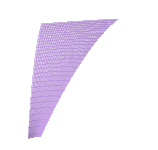 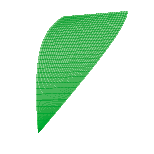 Ground truth
StPNet
Deep Interactive Surface Creation from 3D Sketch Strokes, Sukanya Bhattacharjee, Parag Chaudhuri
Experiments and Results
Patch Fitting - Ablation:
boundABCSpline
ABCSpline
Deep Interactive Surface Creation from 3D Sketch Strokes, Sukanya Bhattacharjee, Parag Chaudhuri
Experiments and Results
Patch Fitting Evaluation-Quantitative results :
ABCSplineClosed
boundABCSplineClosed
Deep Interactive Surface Creation from 3D Sketch Strokes, Sukanya Bhattacharjee, Parag Chaudhuri
Experiments and Results
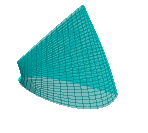 Patch Fitting Evaluation- Qualitative results:
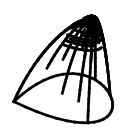 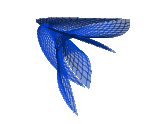 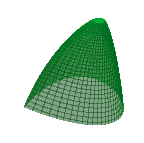 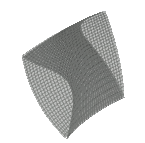 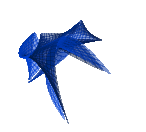 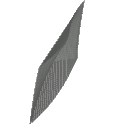 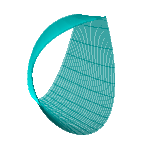 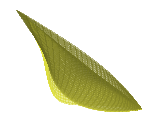 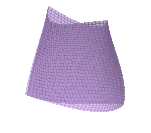 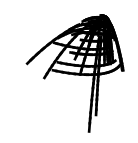 Parsenet
Input strokes
SplineOptim
ABCSpline
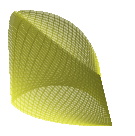 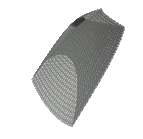 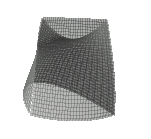 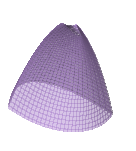 modFoldingnet
Foldingnet
modParsenet
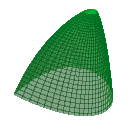 boundABCSpline
StPNet
Ground truth
Deep Interactive Surface Creation from 3D Sketch Strokes, Sukanya Bhattacharjee, Parag Chaudhuri
Experiments and Results
Patch Fitting Evaluation- Finetuning:
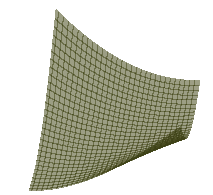 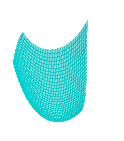 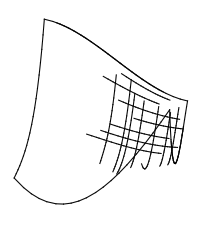 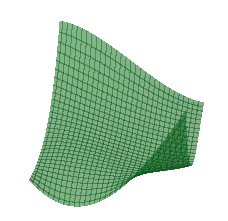 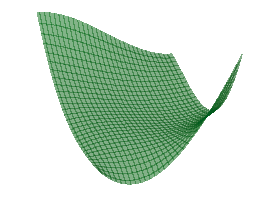 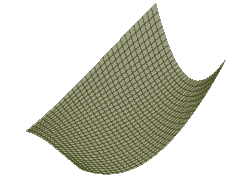 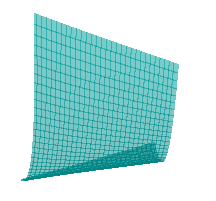 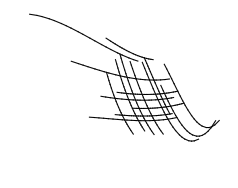 RBST
boundRBST
Input strokes
StPNet (w/o fine tune)
StPNet  (fine tune)
Ground Truth
Deep Interactive Surface Creation from 3D Sketch Strokes, Sukanya Bhattacharjee, Parag Chaudhuri
Experiments and Results
Surface Completion- Synthetically Sampled Sketch Strokes:
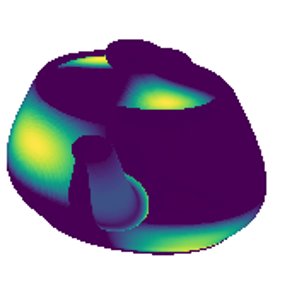 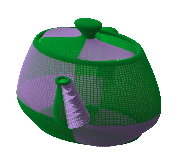 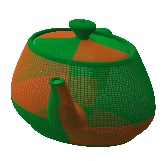 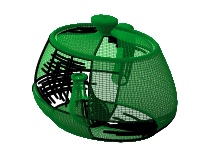 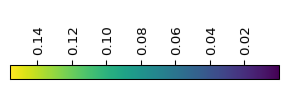 Blending StPNet
Error Map
Input
Ground Truth
Utah teapot model
[Torrence, 2006]
Deep Interactive Surface Creation from 3D Sketch Strokes, Sukanya Bhattacharjee, Parag Chaudhuri
Experiments and Results
Surface Completion- Synthetically Sampled Sketch Strokes:
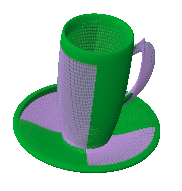 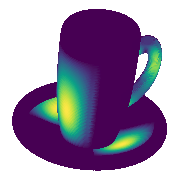 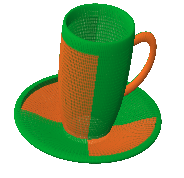 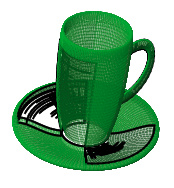 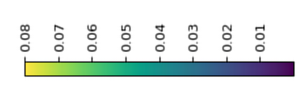 Blending StPNet
Error Map
Input
Ground Truth
Utah teapot model
[Torrence, 2006]
Deep Interactive Surface Creation from 3D Sketch Strokes, Sukanya Bhattacharjee, Parag Chaudhuri
Experiments and Results
Surface Completion- Synthetically Sampled Sketch Strokes:
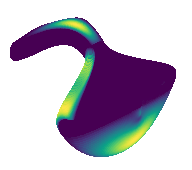 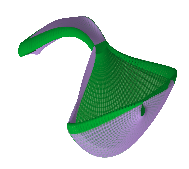 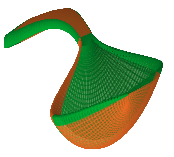 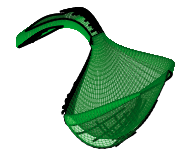 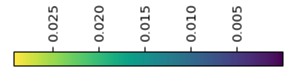 Blending StPNet
Error Map
Input
Ground Truth
Utah teapot model
[Torrence, 2006]
Deep Interactive Surface Creation from 3D Sketch Strokes, Sukanya Bhattacharjee, Parag Chaudhuri
Experiments and Results
Surface Completion- Synthetically Sampled Sketch Strokes:
Bounding box dimension(averaged over all patches) - error(as percentage of bounding box dimension): 
Teapot: [1.391, 1.154, 0.627] - [2.52, 3.03, 5.58]
Teacup: [0.659, 0.312, 0.635] - [1.43, 3.01, 1.48]
Teaspoon: [0.123, 0.303, 0.056] - [2.84, 1.15, 6.25]
Deep Interactive Surface Creation from 3D Sketch Strokes, Sukanya Bhattacharjee, Parag Chaudhuri
Experiments and Results
Surface Completion- Interactive (Real-time) Sketch Strokes:
Deep Interactive Surface Creation from 3D Sketch Strokes, Sukanya Bhattacharjee, Parag Chaudhuri
Experiments and Results
Major Takeaways:
Local feature extraction
how the surface changes with each stroke
compensating ambiguity caused by sparsity of input
Boundary strokes
hold significantly important features
Closed surfaces approximation
without training separately on these surfaces
reduces dependency on having closed surfaces dataset
Estimated patches from real strokes
reduce effort by users in further modifying the patch 
quickly completing patch based models with rough but sparsely filled structure
Deep Interactive Surface Creation from 3D Sketch Strokes, Sukanya Bhattacharjee, Parag Chaudhuri
Future Work
Reduce dependency on explicitly determining boundaries of adjacent patches.
Extending our method to other classes of 3D objects.
Use our network in creation of 3D models from scratch.
Deep Interactive Surface Creation from 3D Sketch Strokes, Sukanya Bhattacharjee, Parag Chaudhuri
Conclusion
Propose a deep neural network based framework:
 Interactive surface estimation from 3D sketch strokes.
Demonstrate its use in existing 3D content creation pipeline:
 Blender plugin for in-painting of patch based 3D models.
Outperform SOTA for sparse scattered data interpolation:
 Neural
 Non-neural
Stability of our method with few strokes:
 Handy when an artist wants to quickly repair a 3D model.
Deep Interactive Surface Creation from 3D Sketch Strokes, Sukanya Bhattacharjee, Parag Chaudhuri
References
[Barron, 2019] Jonathan T Barron. A general and adaptive robust loss function. In Proc. of CVPR, pages 4331–4339, 2019.
[Barrow et al., 1977] Harry G Barrow, Jay M Tenenbaum, Robert C Bolles, and Helen C Wolf. Parametric correspondence and chamfer matching: Two new techniques for image matching. Technical report, Sri International AI Center, 1977.
[Bendels et al., 2006] Gerhard H Bendels, Michael Guthe, and Reinhard Klein. Free-form modelling for surface in- painting. In Proc. of the 4th International Conference on Computer graphics, Virtual Reality, Visualisation and In- teraction in Africa, pages 49–58, 2006.
[Bhattacharjee and Chaudhuri, 2020] Sukanya Bhattachar- jee and Parag Chaudhuri. A survey on sketch based content creation: from the desktop to virtual and augmented reality. In Computer Graphics Forum, volume 39, pages 757–780. Wiley Online Library, 2020.
[Bingol and Krishnamurthy, 2019] Onur Rauf Bingol and Adarsh Krishnamurthy. NURBS-Python: An open-source object-oriented NURBS modeling framework in Python. SoftwareX, 9:85–94, 2019.
[Coons,1967] Steven A Coons.Surfacesforcomputer-aided design of space forms. Technical report, MIT Cambridge Project MAC, 1967.
[De Paoli and Singh, 2015] Chris De Paoli and Karan Singh. Secondskin: sketch-based construction of layered 3d mod- els. ACM Trans. on Graphics, 34(4):126, 2015.
[Guo et al., 2020] Yulan Guo, Hanyun Wang, Qingyong Hu, Hao Liu, Li Liu, and Mohammed Bennamoun. Deep learning for 3d point clouds: A survey. IEEE TPAMI, 2020.
[Harary et al., 2014] Gur Harary, Ayellet Tal, and Eitan Grinspun. Context-based coherent surface completion. ACM Trans. on Graphics, 33(1):1–12, 2014.
Deep Interactive Surface Creation from 3D Sketch Strokes, Sukanya Bhattacharjee, Parag Chaudhuri
References
[He et al., 2016] Kaiming He, Xiangyu Zhang, Shaoqing Ren, and Jian Sun. Deep residual learning for image recognition. In Proc. of CVPR, pages 770–778, 2016.
[Igarashietal.,1999] TakeoIgarashi, SatoshiMatsuoka,and Hidehiko Tanaka. Teddy: a sketching interface for 3d freeform design. In SIGGRAPH, pages 409–416. ACM, 1999.
[Koch et al., 2019] Sebastian Koch, Albert Matveev, Zhongshi Jiang, Francis Williams, Alexey Artemov, Evgeny Bur- naev, Marc Alexa, Denis Zorin, and Daniele Panozzo. Abc: A big cad model dataset for geometric deep learn- ing. In Proc. of CVPR, pages 9601–9611, 2019.
[Lui et al., 2012] Lok Ming Lui, Chengfeng Wen, and Xianfeng Gu. A conformal approach for surface inpainting. arXiv preprint arXiv:1212.0981, 2012.
[Mehr et al., 2019] Eloi Mehr, Ariane Jourdan, Nicolas Thome, Matthieu Cord, and Vincent Guitteny. Disconet: Shapes learning on disconnected manifolds for 3d editing. In Proc. of CVPR, pages 3474–3483, 2019.
[Nealen et al., 2007] Andrew Nealen, Takeo Igarashi, Olga Sorkine, and Marc Alexa. Fibermesh: designing freeform surfaces with 3d curves. In ACM SIGGRAPH 2007 papers, pages 41–50. ACM, 2007.
[Qi et al., 2017] Charles R Qi, Hao Su, Kaichun Mo, and Leonidas J Guibas. Pointnet: Deep learning on point sets for 3d classification and segmentation. In Proc. of CVPR, pages 652–660, 2017.
[Rosales et al., 2019] Enrique Rosales, Jafet Rodriguez, and Alla Sheffer. Surfacebrush: from virtual reality drawings to manifold surfaces. ACM Trans. on Graphics, 38(4):96:1–96:15, 2019.
[Sahay and Rajagopalan, 2015] Pratyush Sahay and AN Rajagopalan. Geometric inpainting of 3d structures. In Proc. of CVPR Workshops, pages 1–7, 2015.
Deep Interactive Surface Creation from 3D Sketch Strokes, Sukanya Bhattacharjee, Parag Chaudhuri
References
[Sharma et al., 2020] Gopal Sharma, Difan Liu, Subhransu Maji, Evangelos Kalogerakis, Siddhartha Chaudhuri, and Radom ́ır Meˇch. Parsenet: A parametric surface fitting net- work for 3d point clouds. In Proc. of ECCV, pages 261– 276. Springer, 2020.
[Smirnov et al., 2019] Dmitriy Smirnov, Mikhail Bessmelt- sev, and Justin Solomon. Deep sketch-based modeling of man-made shapes. arXiv preprint arXiv:1906.12337, 2019.
[Torrence, 2006] Ann Torrence. Martin newell’s original teapot. In ACM SIGGRAPH 2006 Teapot, pages 29–es. 2006.
[Verdera et al., 2003] Joan Verdera, Vicent Caselles, Marcelo Bertalmio, and Guillermo Sapiro. Inpainting surface holes. In Proc. of ICIP, volume 2, pages II–903. IEEE, 2003.
[Wang et al., 2019] Yue Wang, Yongbin Sun, Ziwei Liu, Sanjay E Sarma, Michael M Bronstein, and Justin M Solomon. Dynamic graph CNN for learning on point clouds. ACM Trans. On Graphics, 38(5):1–12, 2019.
[Wang et al., 2022] Shuangbu Wang, Yu Xia, Lihua You, Hassan Ugail, Alfonso Carriazo, Andres Iglesias, and Jianjun Zhang. Interactive PDE patch-based surface modeling from vertex-frames. Engineering with Computers, pages 1–19, 2022.
[Xu et al., 2018] Pengfei Xu, Hongbo Fu, Youyi Zheng, Karan Singh, Hui Huang, and Chiew-Lan Tai. Model- guided 3d sketching. IEEE TVCG, pages 2927–2939, 2018.
[Yang et al., 2018] Yaoqing Yang, Chen Feng, Yiru Shen, and Dong Tian. Foldingnet: Point cloud auto-encoder via deep grid deformation. In Proc. of CVPR, pages 206–215, 2018.
[Zhong and Qin, 2016] Ming Zhong and Hong Qin. Surface inpainting with sparsity constraints. 2016.
Deep Interactive Surface Creation from 3D Sketch Strokes, Sukanya Bhattacharjee, Parag Chaudhuri
Thank You!!Poster at Row 01, Stand 007
Deep Interactive Surface Creation from 3D Sketch Strokes, Sukanya Bhattacharjee, Parag Chaudhuri